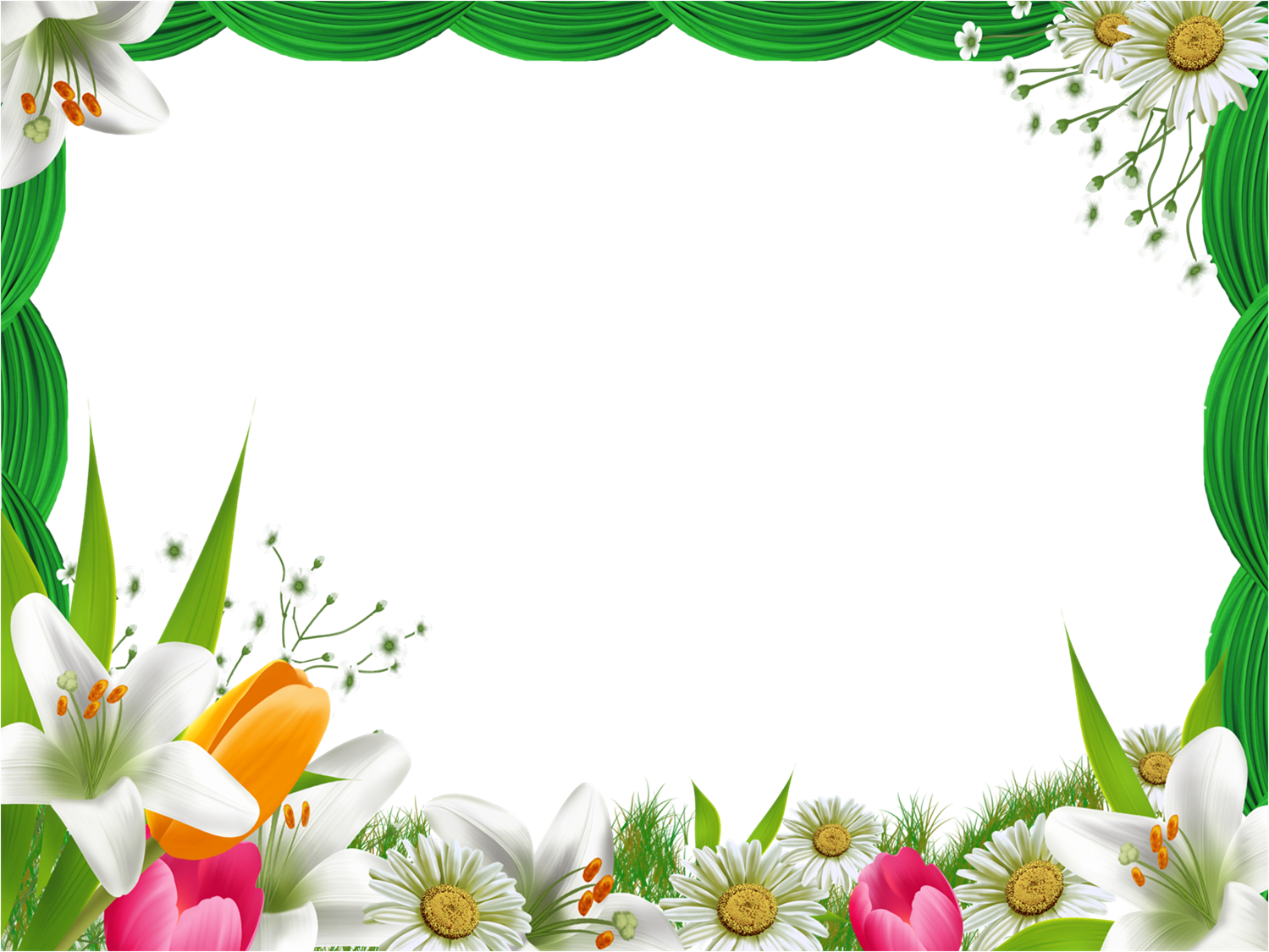 NHIỆT LIỆT CHÀO MỪNG  CÁC EM HỌC SINH
LỚP 6
MÔN : MĨ THUẬT
Giáo viên : Nguyễn Thị Trinh Nữ
Chủ đề: Vật liệu hữu ích 
Bài 2:
Mô hình ngôi nhà 3D

(Tiết 31)
1. HOẠT ĐỘNG 1: KHÁM PHÁ MÔ HÌNH NGÔI NHÀ
Quan sát hình và cho biết:
+ Hình khối tạo nên mô hình ngôi nhà
+ Đặc điểm riêng của mỗi ngôi nhà.
+ Vật liệu sử dụng để làm mô hình ngôi nhà.
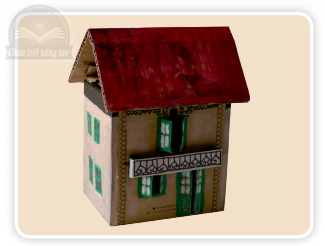 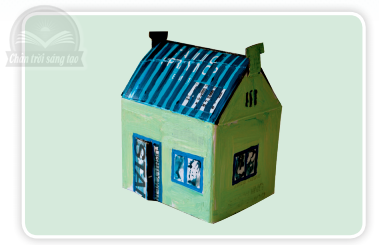 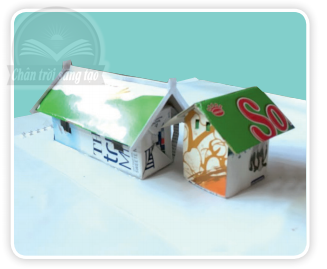 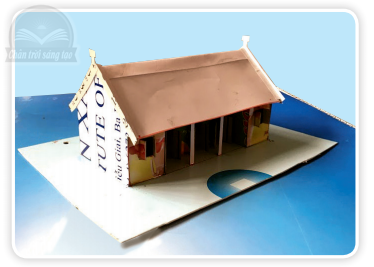 HOẠT ĐỘNG 2: CÁCH TẠO MÔ HÌNH NGÔI NHÀ TỪ VẬT LIỆU TÌM ĐƯỢC
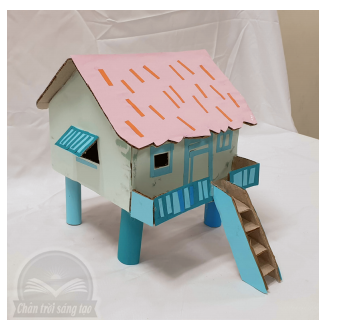 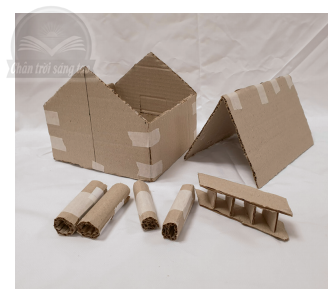 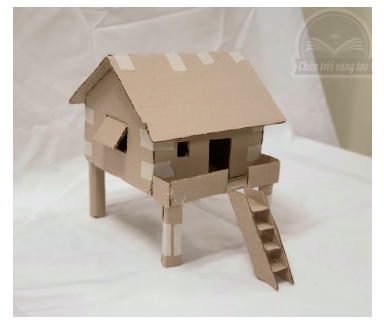 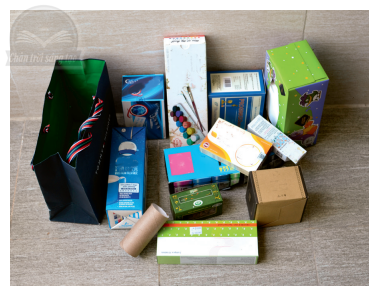 B1:Lựa chọn vật liệu và hình khối phù hợp để tạo mô hình ngôi nhà
B2: Tạo các bộ phận của mô hình ngôi nhà
B3: Ghép các bộ phận tạo mô hình ngôi nhà
  
B4: Trang trí và tạo đặc điểm riêng cho mô hình ngôi nhà
HOẠT ĐỘNG 3: TẠO MÔ HÌNH NGÔI NHÀ BẰNG VẬT LIỆU ĐÃ QUA SỬ DỤNG
- Cùng bạn tập hợp vật liệu tìm được tạo kho vật liệu chung
Chọn vật liệu cần thiết và tạo mô hình ngôi nhà theo ý thích
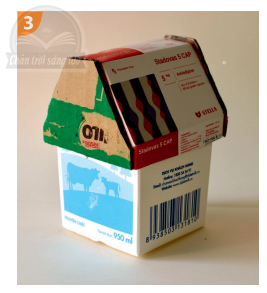 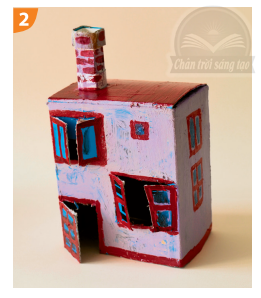 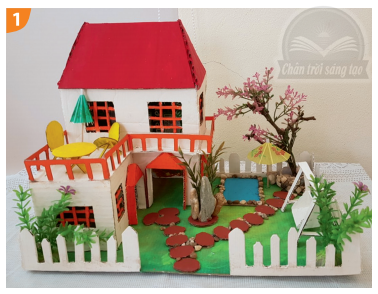 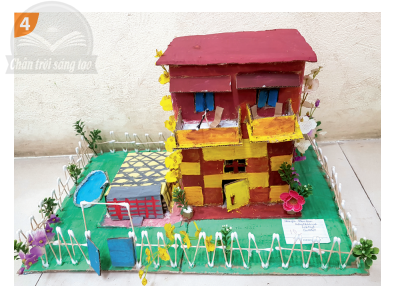 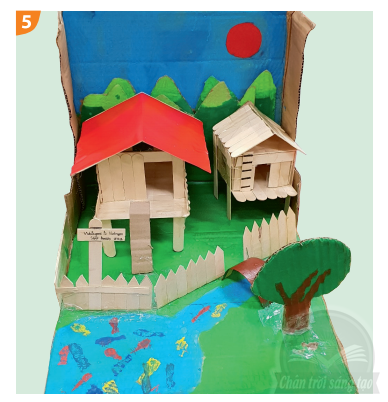 Sản phẩmcủa học sinh
Chủ đề: Vật liệu hữu ích 
Bài 2:
Mô hình ngôi nhà 3D
(Tiết 32)
HOẠT ĐỘNG 3: TẠO MÔ HÌNH NGÔI NHÀ BẰNG VẬT LIỆU ĐÃ QUA SỬ DỤNG
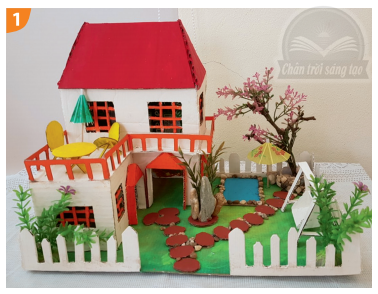 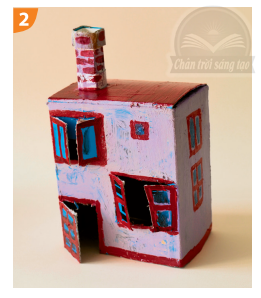 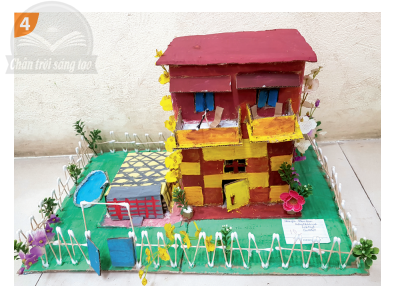 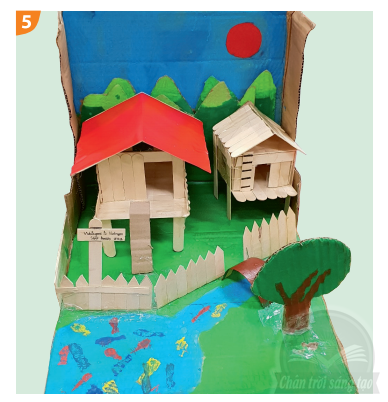 HOẠT ĐỘNG 4: TRƯNG BÀY SẢN PHẨM VÀ CHIA SẺ
Nêu cảm nhận và phân tích: 
 Mô hình ngôi nhà em yêu thích.
 Hình khối, tỉ lệ, màu sắc đặc điểm riêng của mô hình
 Vật liệu sử dụng để tạo mô hình ngôi nhà
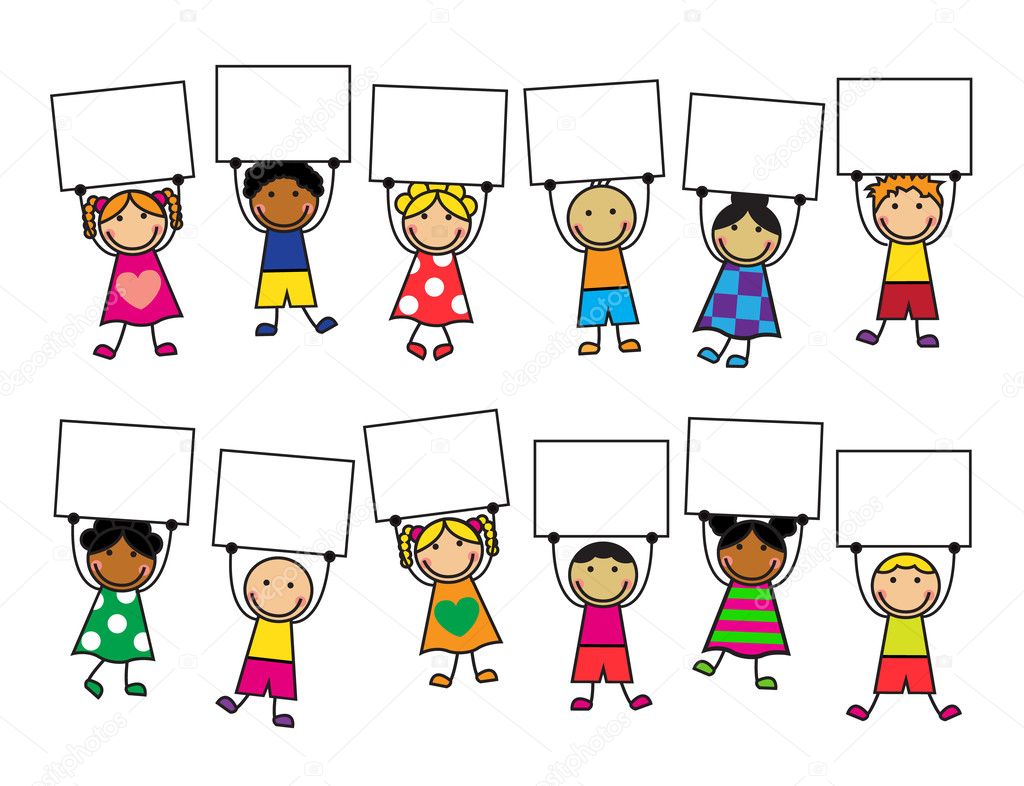 HOẠT ĐỘNG 5: TÌM HIỂU NGÔI NHÀ TRONG THỰC TẾ
Theo em vì sao nhà ở của người dân các vùng miền lại có sự 
khác nhau về kiểu dáng
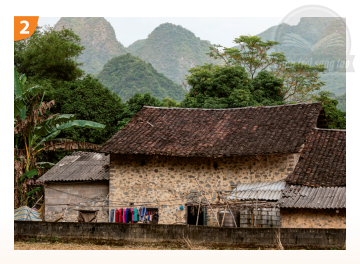 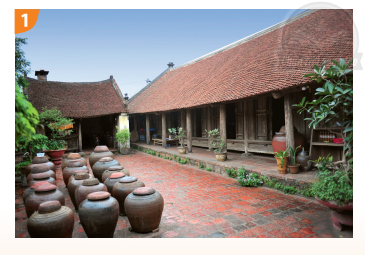 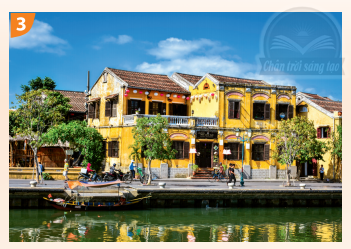 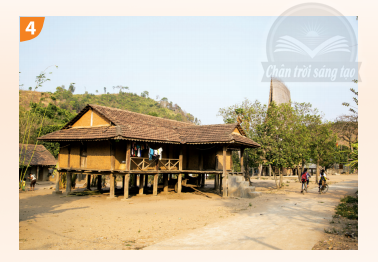 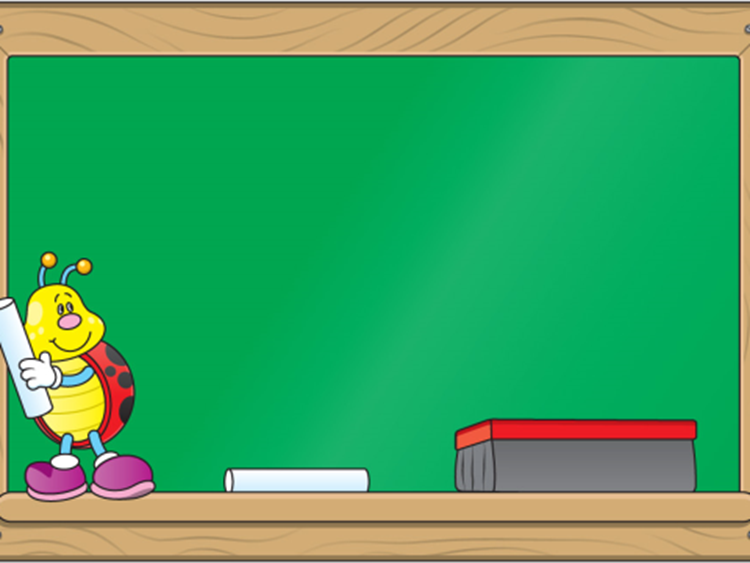 Nhận xét - dặn dò:
 - Nhận xét chung tiết học.
 - Về nhà xem trước bài: Khu nhà tương lai
- Chuẩn bị đầy đủ SGK, VBT và đồ dùng học tập:, bút chì, tẩy, màu vẽ cho tiết học sau.
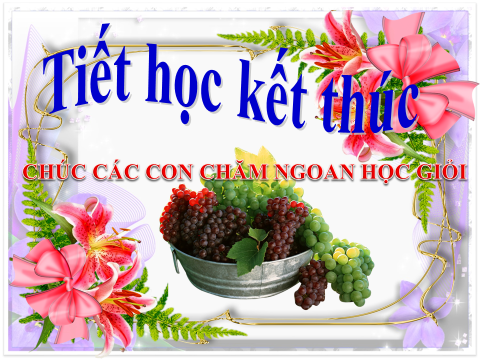